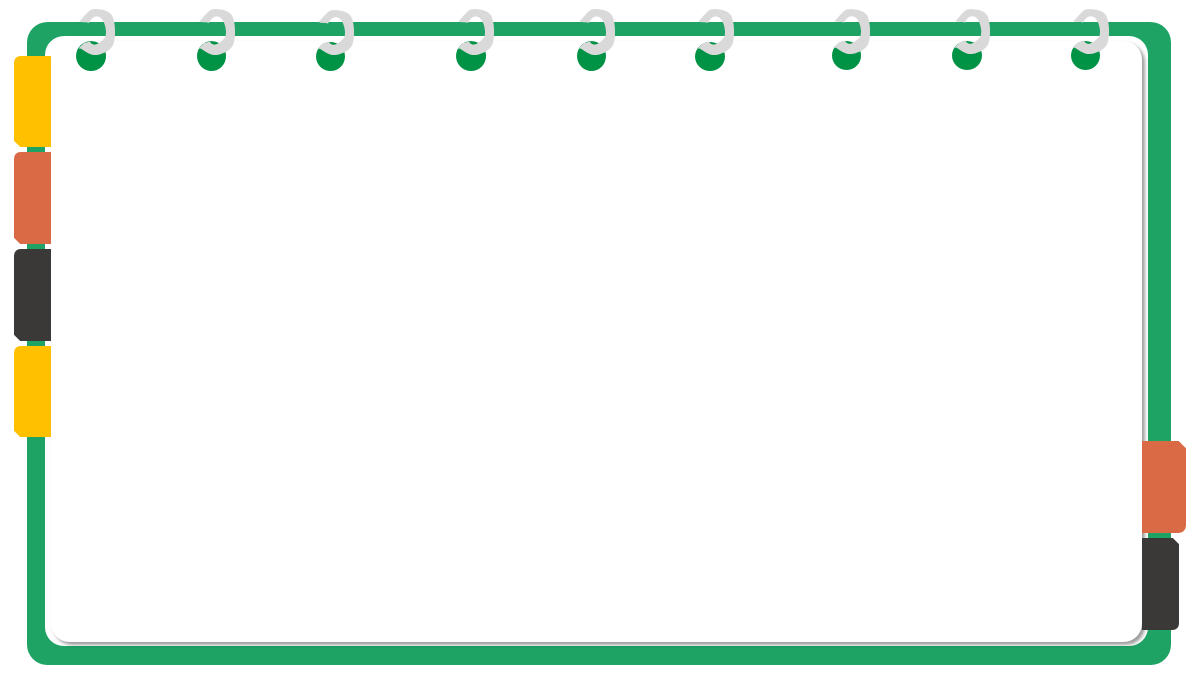 GIÚP ONG VỀ TỔ
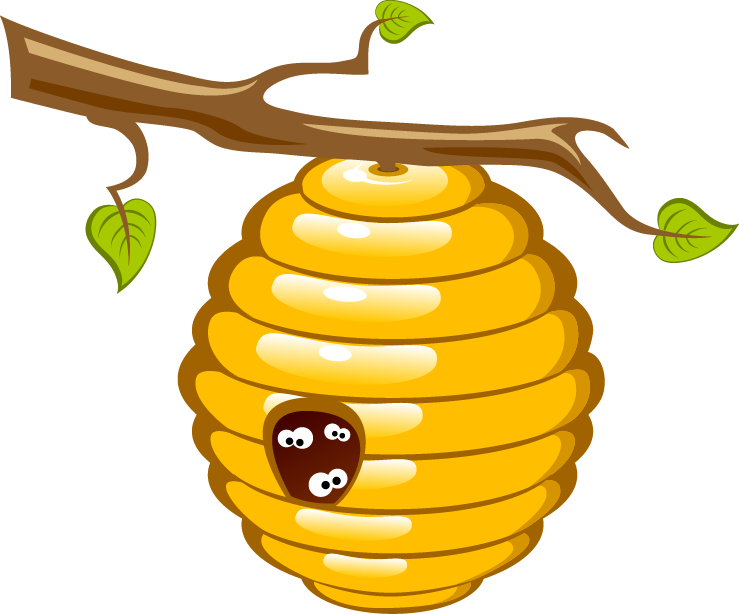 PLAY
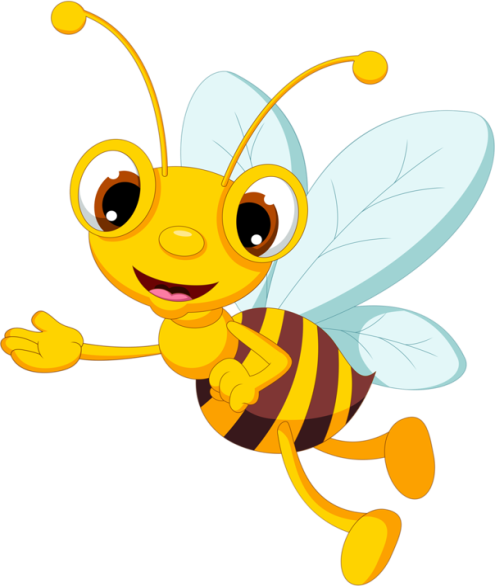 CÁCH CHƠI
- Mỗi chú ong tương ứng với 1 câu hỏi, các em sẽ có 15 giây suy nghĩ và trả lời.
- Ai tìm ra câu trả lời nhanh và đúng nhất sẽ giúp ong về tổ.
- Chúc các em thành công!
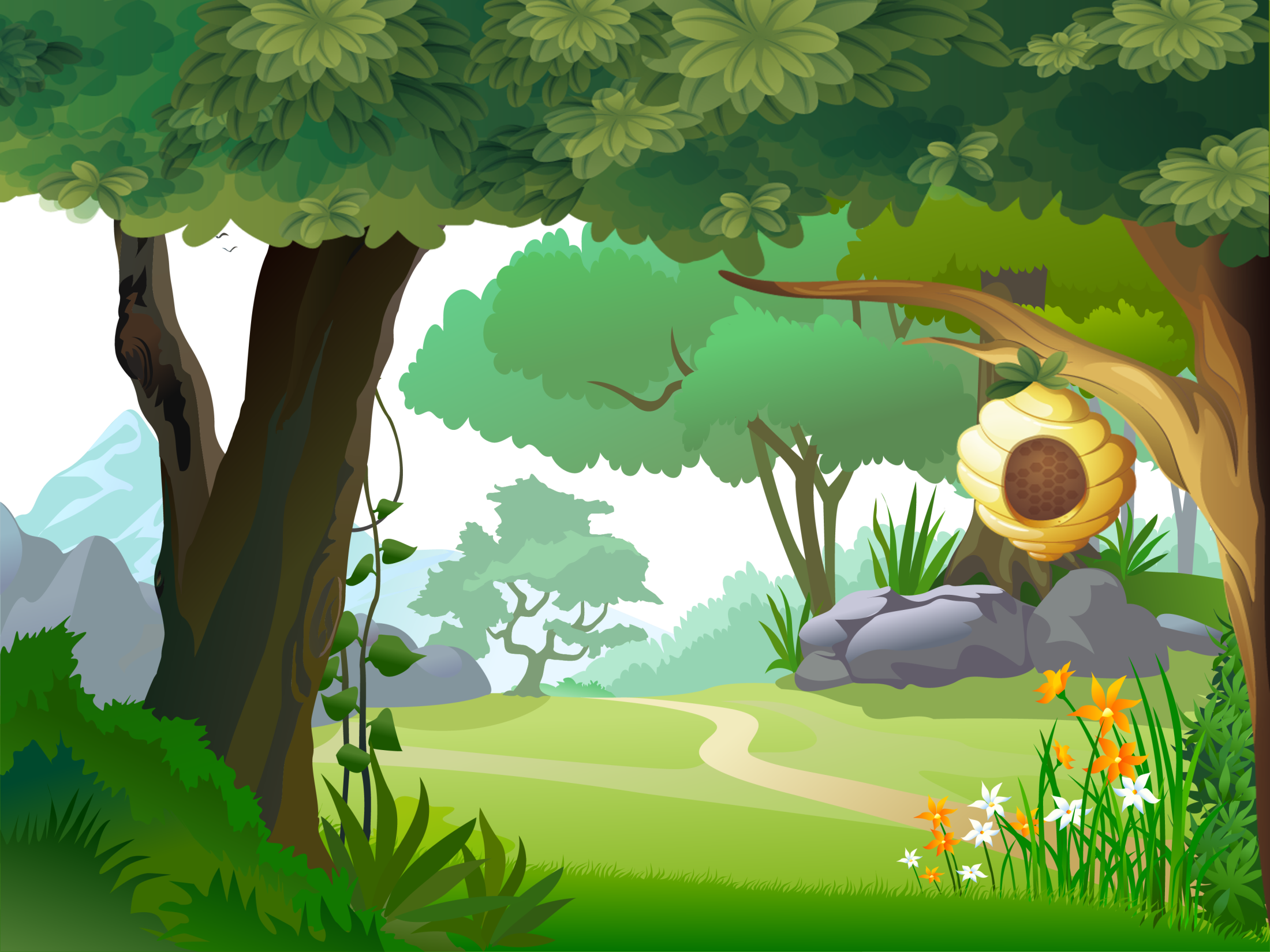 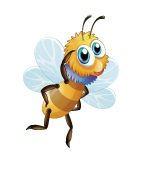 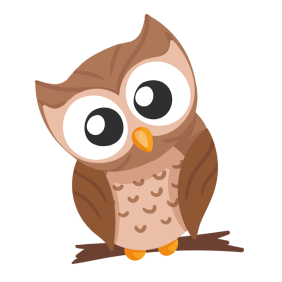 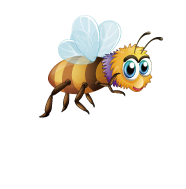 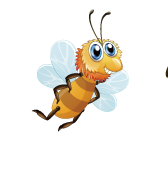 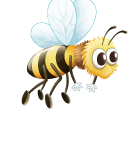 [Speaker Notes: Click vào hình các chú Ong để chuyển đến các câu hỏi.
Click vào biểu tượng “Mũi tên để chuyển Slide.]
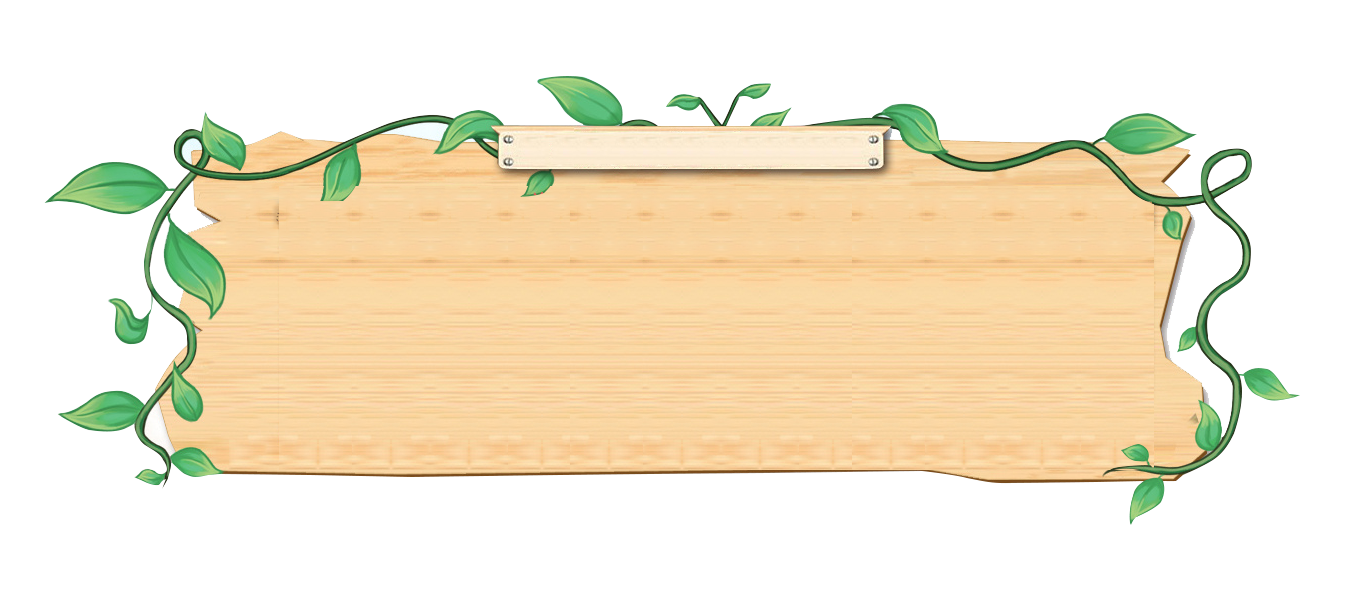 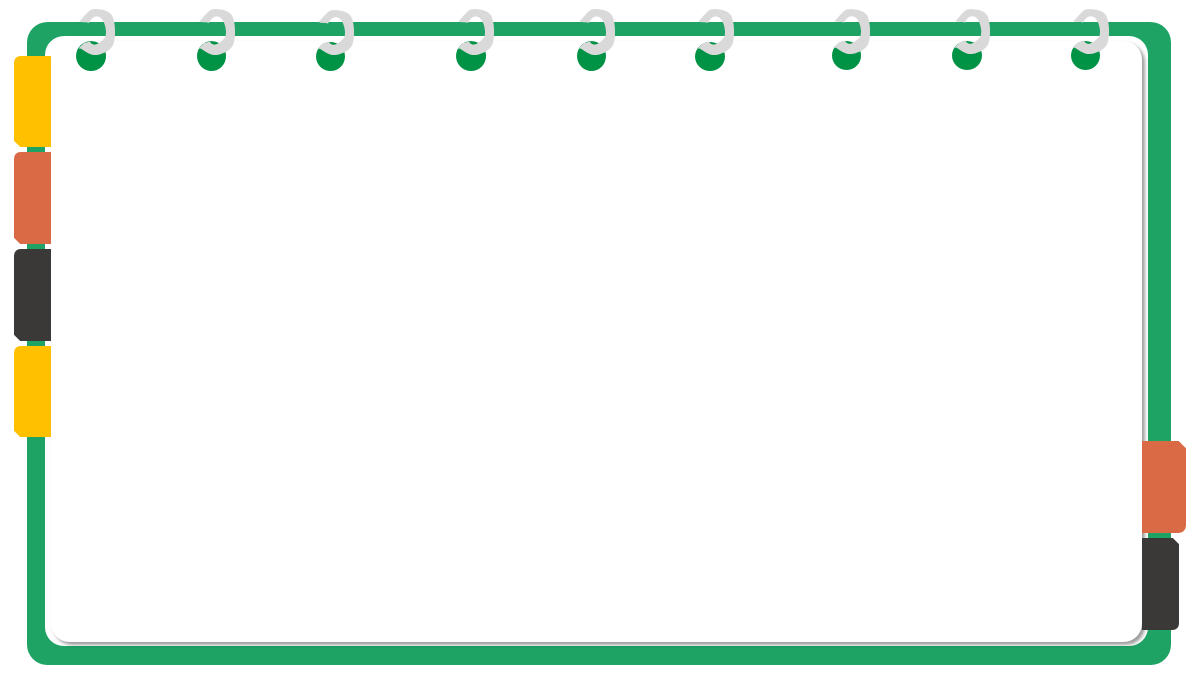 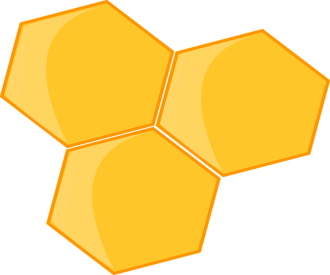 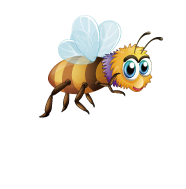 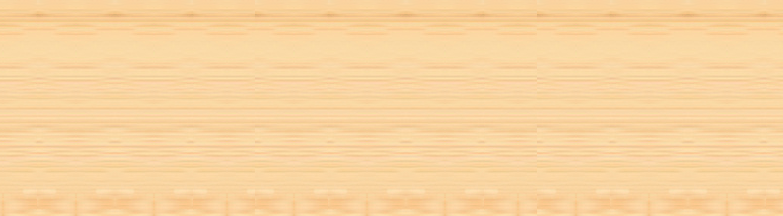 A
Hết giờ
Thời gian còn lại ...
Bắt đầu tính giờ
:
0
0
0
00
59
58
57
56
55
54
53
52
51
50
49
48
47
46
45
44
43
42
41
40
39
38
37
36
35
34
33
32
31
30
29
28
27
26
25
24
23
22
21
20
19
18
17
16
15
14
13
12
11
10
09
08
07
06
05
04
03
02
01
00
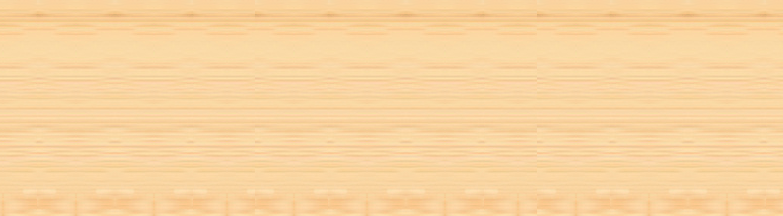 B
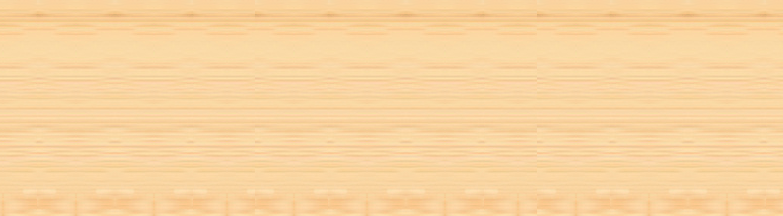 C
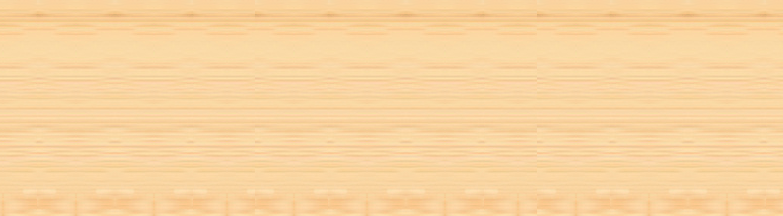 D
[Speaker Notes: Click vào các chữ cái A, B, C, D để hiển thị đáp án
Click vào các biểu tượng “Bắt đầu tính giờ” để bấm thời gian
Click và hình “Tổ ong” để quay lại Slide đầu]
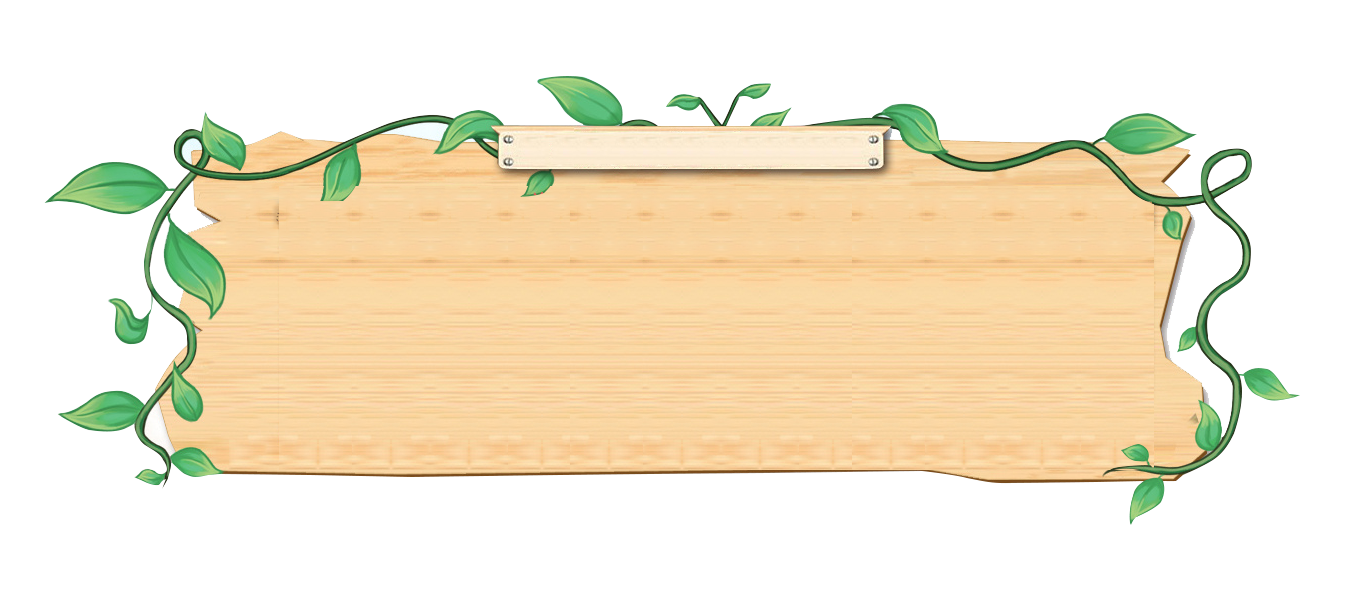 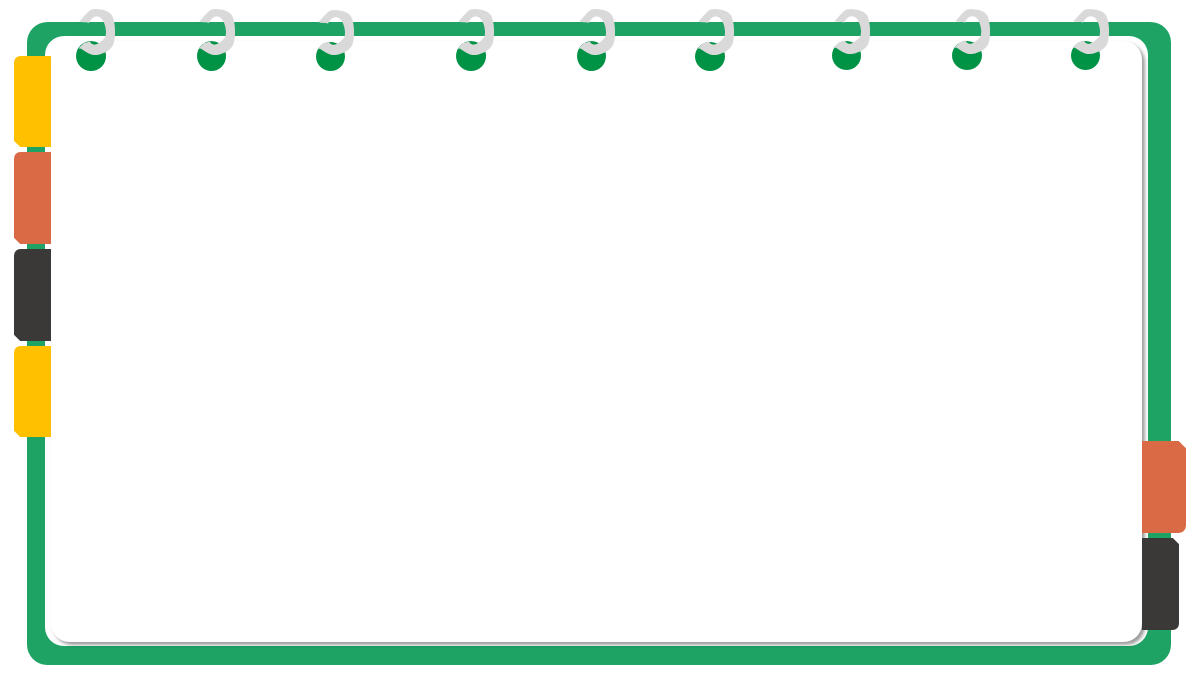 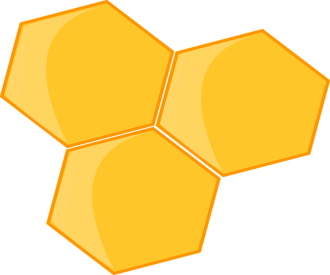 Câu 2. Trong các biểu thức sau, biểu thức nào là đơn thức?
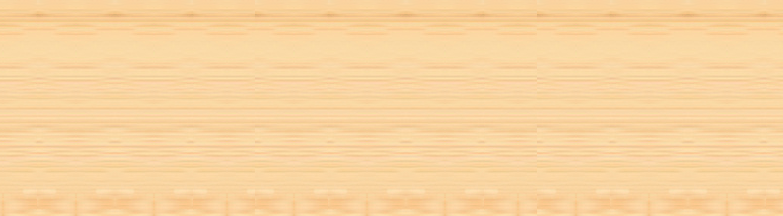 A
Hết giờ
Thời gian còn lại ...
Bắt đầu tính giờ
:
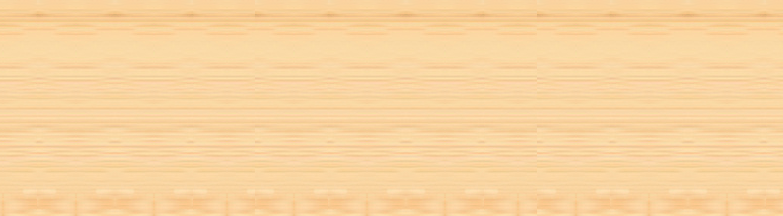 B
0
0
0
00
59
58
57
56
55
54
53
52
51
50
49
48
47
46
45
44
43
42
41
40
39
38
37
36
35
34
33
32
31
30
29
28
27
26
25
24
23
22
21
20
19
18
17
16
15
14
13
12
11
10
09
08
07
06
05
04
03
02
01
00
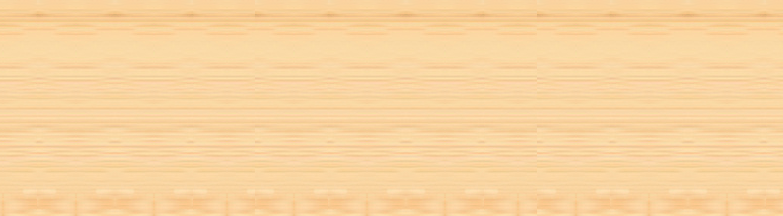 C
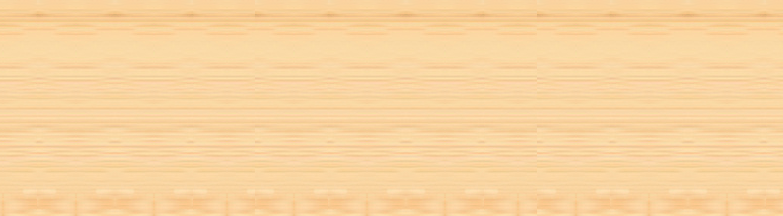 D
[Speaker Notes: Click vào các chữ cái A, B, C, D để hiển thị đáp án
Click vào các biểu tượng “Bắt đầu tính giờ” để bấm thời gian
Click và hình “Tổ ong” để quay lại Slide đầu]
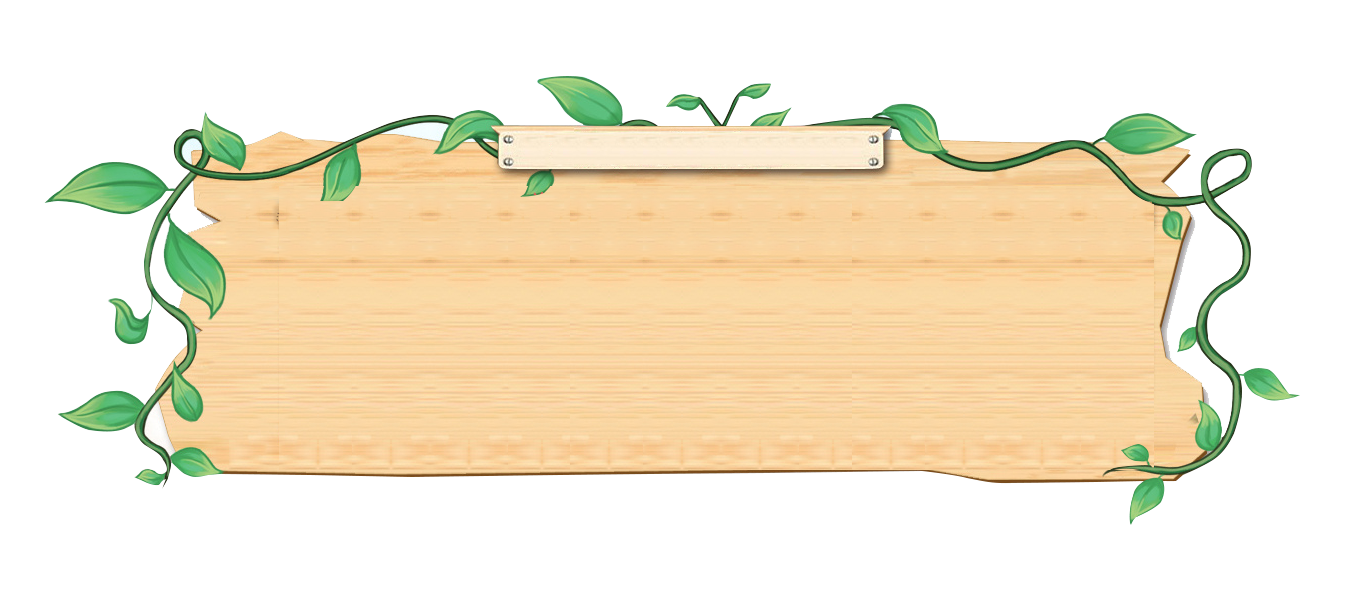 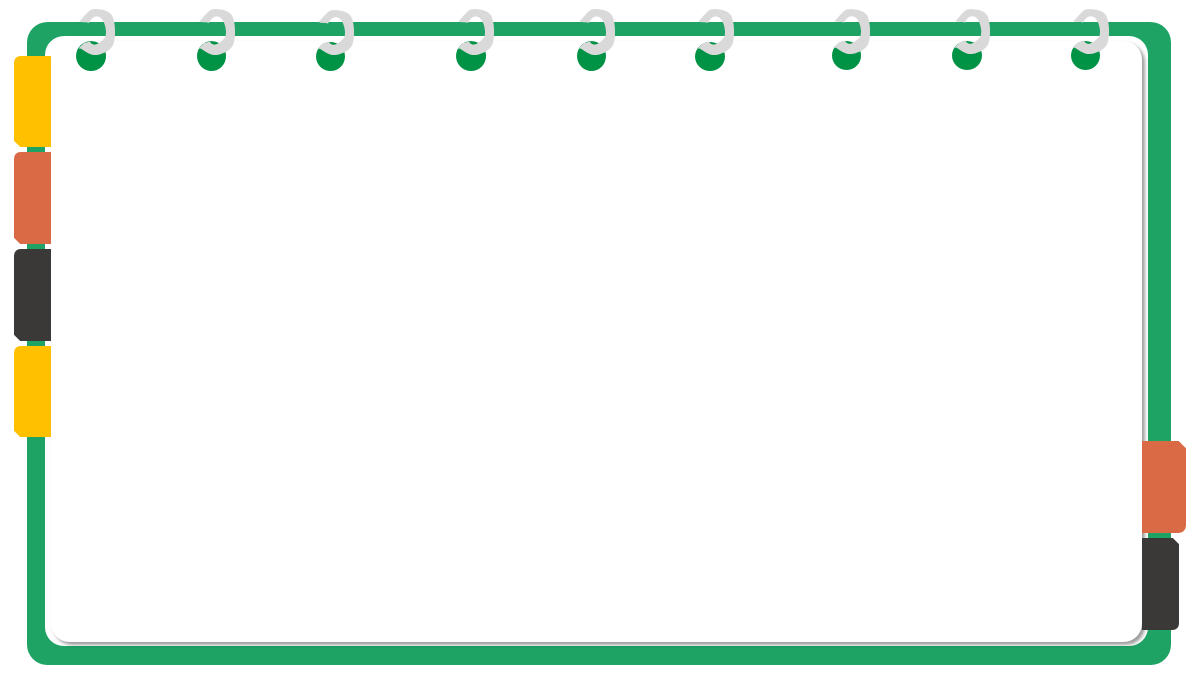 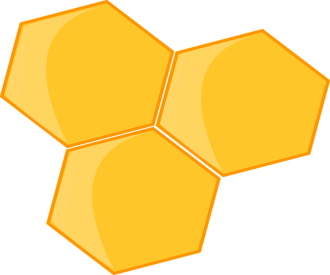 Câu 3. Đơn thức nào là đơn thức đã thu gọn?
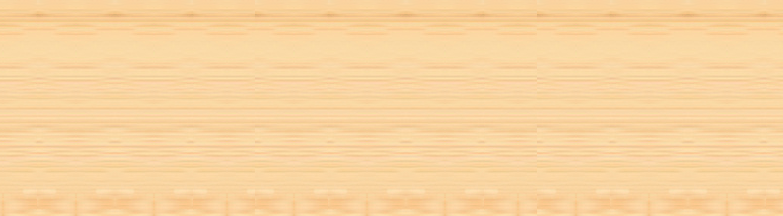 A
x3yzy
Hết giờ
Thời gian còn lại ...
Bắt đầu tính giờ
:
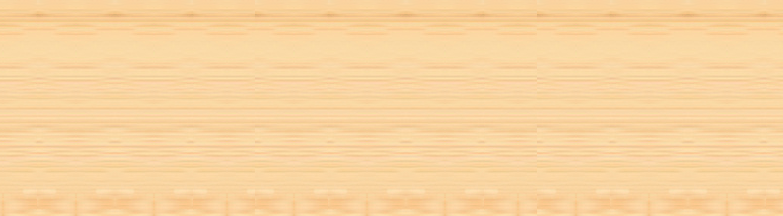 0
0
0
00
59
58
57
56
55
54
53
52
51
50
49
48
47
46
45
44
43
42
41
40
39
38
37
36
35
34
33
32
31
30
29
28
27
26
25
24
23
22
21
20
19
18
17
16
15
14
13
12
11
10
09
08
07
06
05
04
03
02
01
00
B
x3y2z5
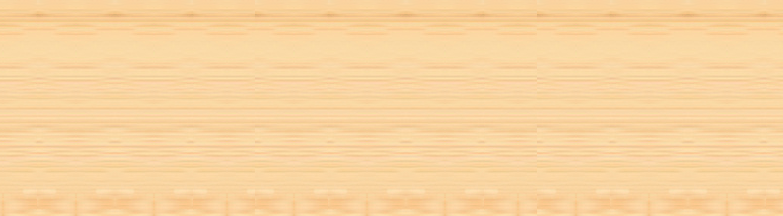 C
x3yzx
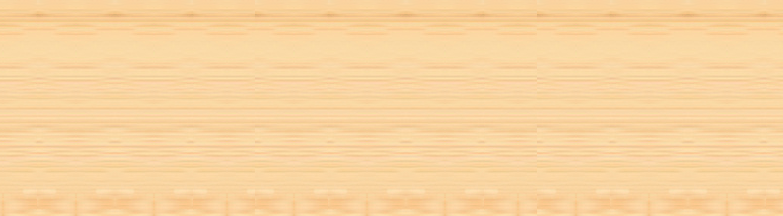 D
[Speaker Notes: Click vào các chữ cái A, B, C, D để hiển thị đáp án
Click vào các biểu tượng “Bắt đầu tính giờ” để bấm thời gian
Click và hình “Tổ ong” để quay lại Slide đầu]
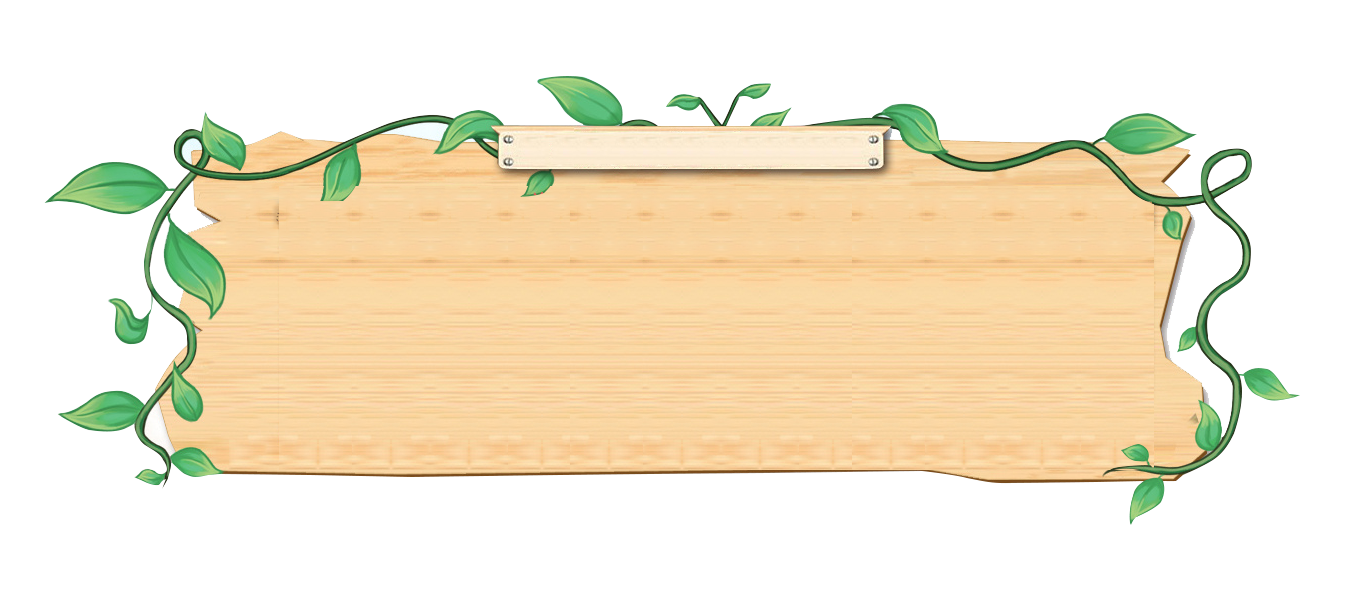 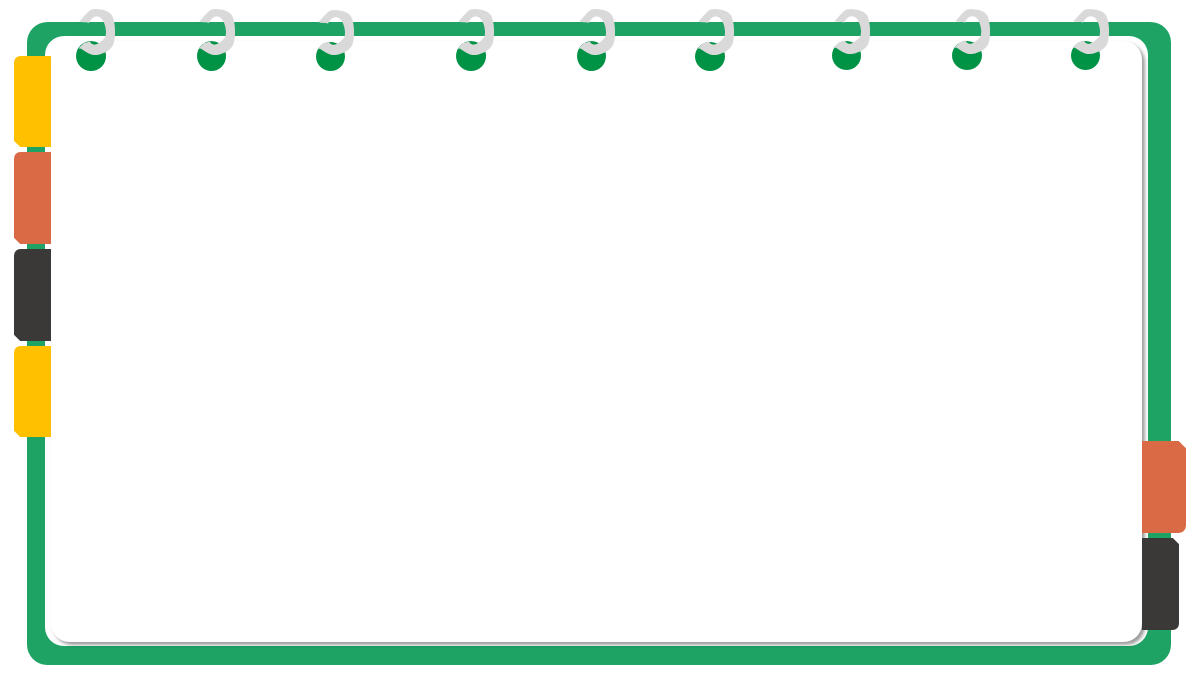 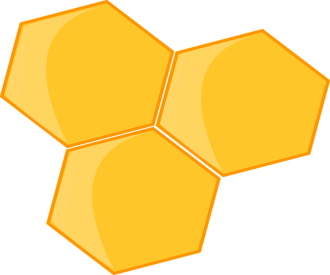 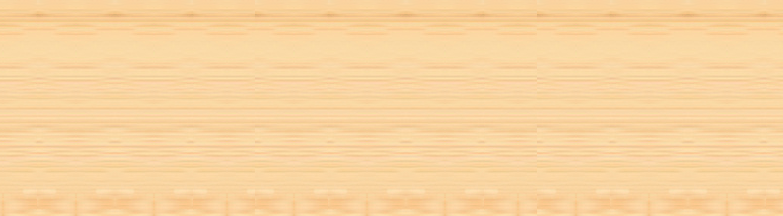 A
Hết giờ
Thời gian còn lại ...
Bắt đầu tính giờ
:
0
0
0
00
59
58
57
56
55
54
53
52
51
50
49
48
47
46
45
44
43
42
41
40
39
38
37
36
35
34
33
32
31
30
29
28
27
26
25
24
23
22
21
20
19
18
17
16
15
14
13
12
11
10
09
08
07
06
05
04
03
02
01
00
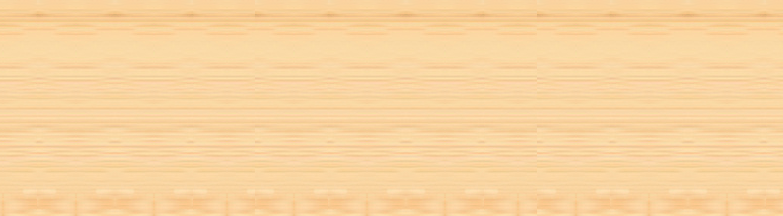 B
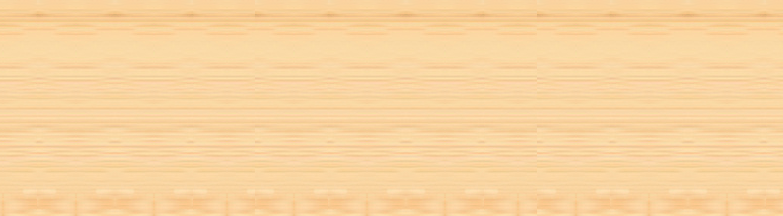 C
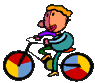 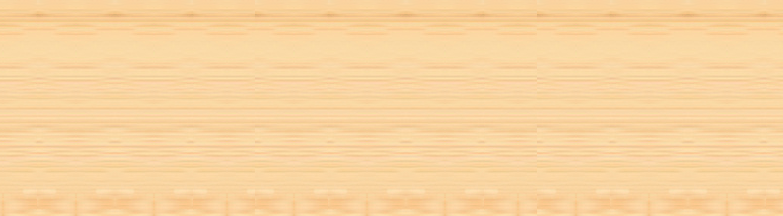 D
[Speaker Notes: Qua trò chơi "GIÚP ONG VỀ TỔ" chúng ta đã nhắc lại một lần nữa các kiến thức trọng tâm đã được học trong tiết học trước. Vậy nếu bây giờ chúng ta có hai đơn thức có cùng phần biến thì hai đơn thức đó gọi là gì? Để tìm hiểu về các vấn đề này chúng ta cùng nghiên cứu bài học hôm nay.]
CHƯƠNG I
Bài 1: ĐƠN THỨC NHIỀU BIẾN. ĐA THỨC NHIỀU BIẾN(Tiết 2)
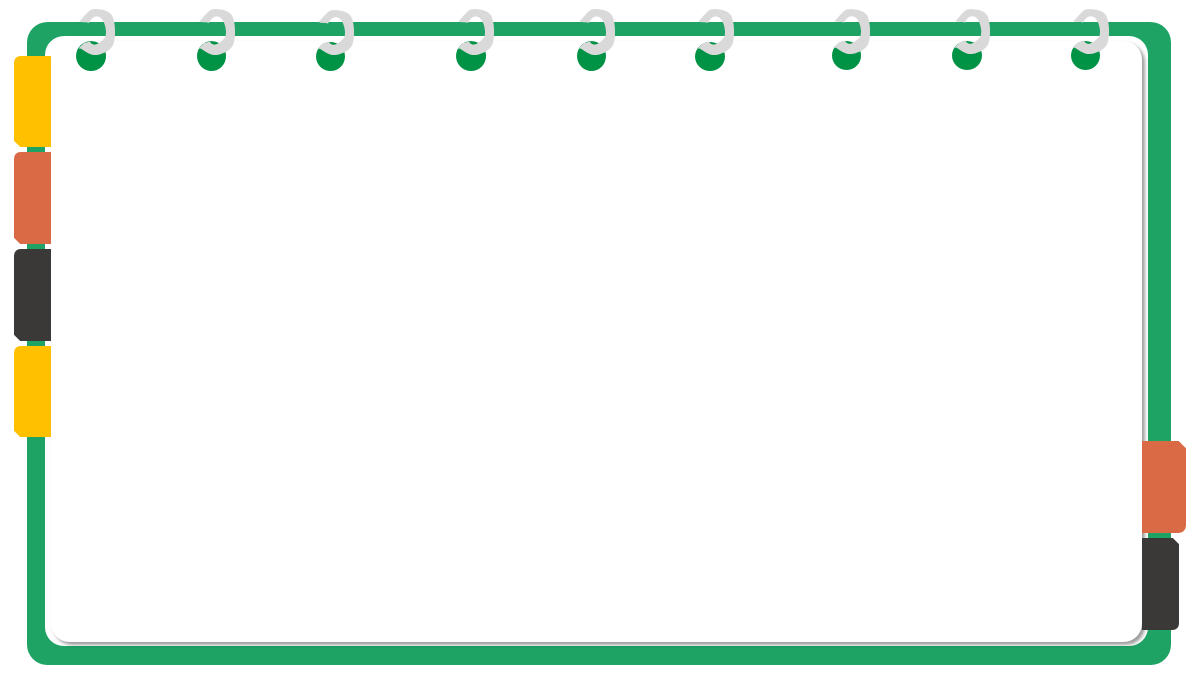 Bài 1. ĐƠN THỨC NHIỀU BIẾN- ĐA THỨC NHIỀU BIẾN (Tiết 2)
3. Đơn thức đồng dạng
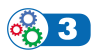 (SGK/trang 7)
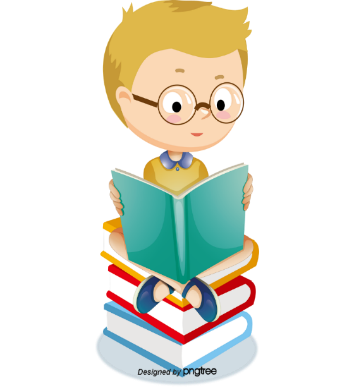 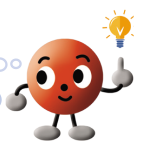 Thế nào là đơn thức đồng dạng?
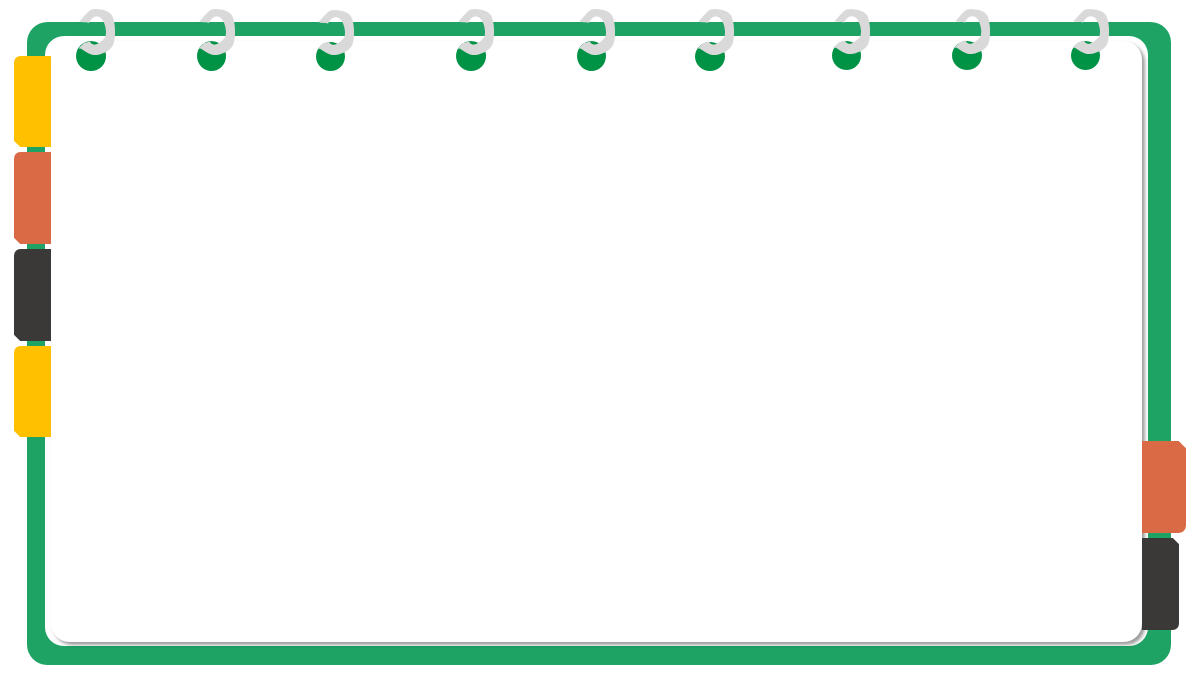 Bài 1. ĐƠN THỨC NHIỀU BIẾN- ĐA THỨC NHIỀU BIẾN (Tiết 2)
3. Đơn thức đồng dạng
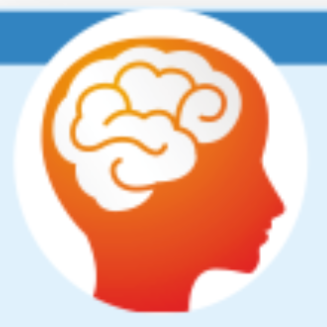 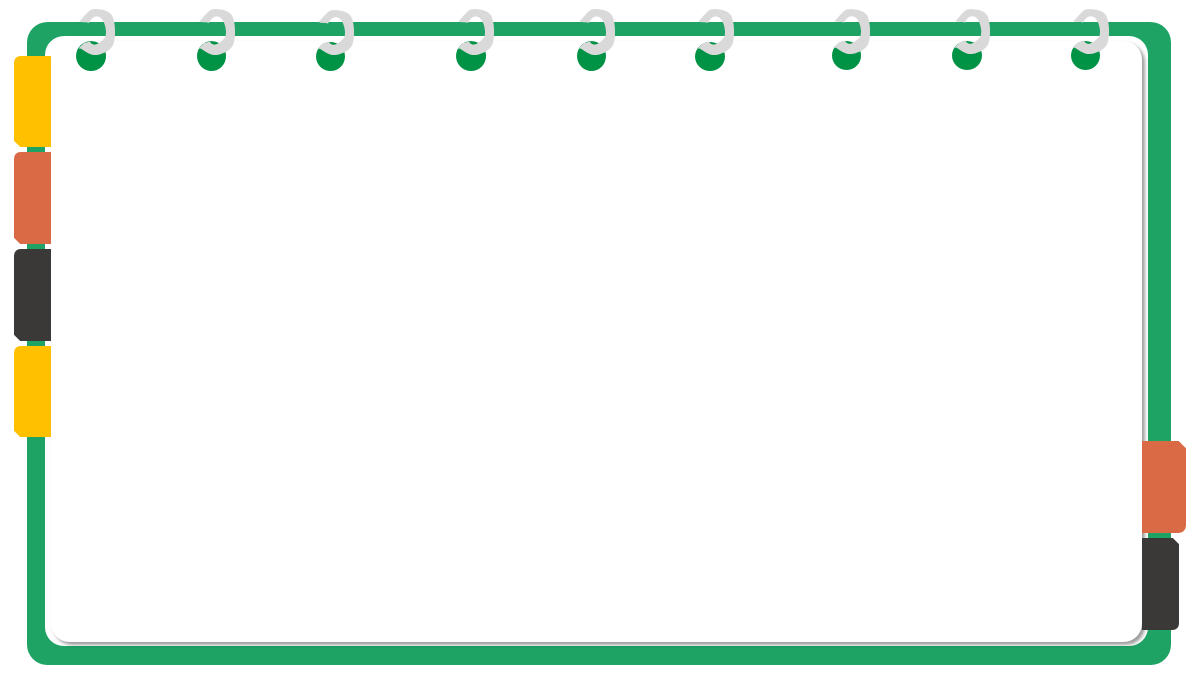 Bài 1. ĐƠN THỨC NHIỀU BIẾN- ĐA THỨC NHIỀU BIẾN (Tiết 2)
3. Đơn thức đồng dạng
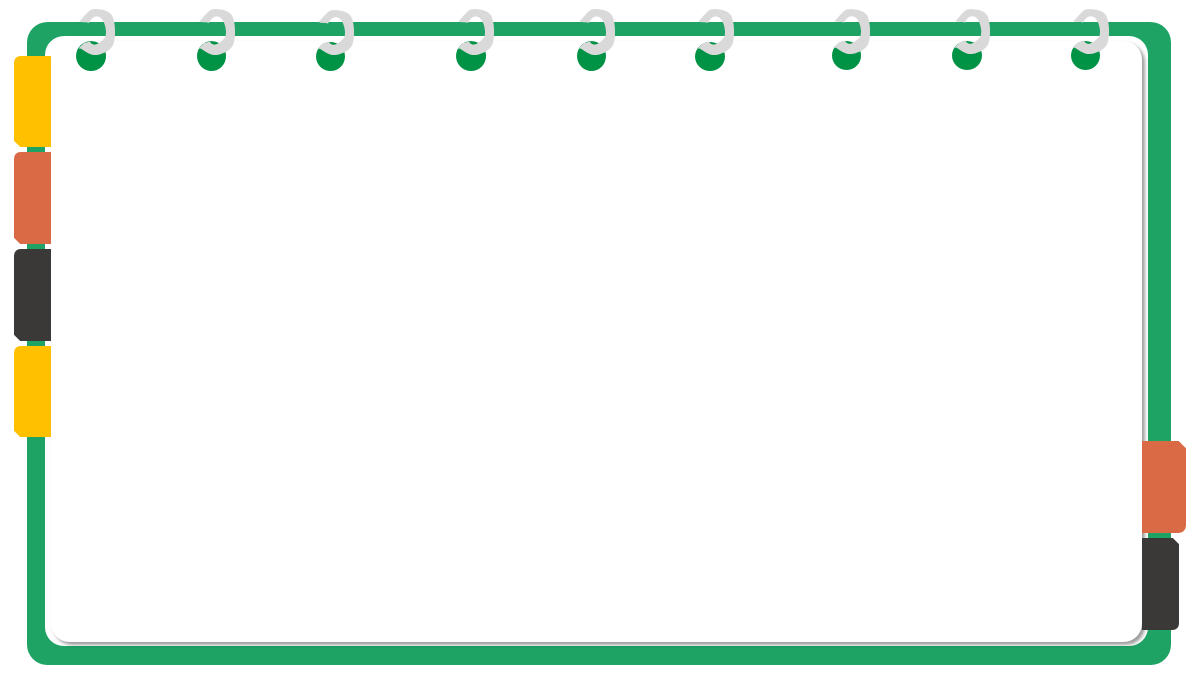 Bài 1. ĐƠN THỨC NHIỀU BIẾN- ĐA THỨC NHIỀU BIẾN (Tiết 2)
3. Đơn thức đồng dạng
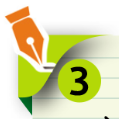 (SGK/trang 7)
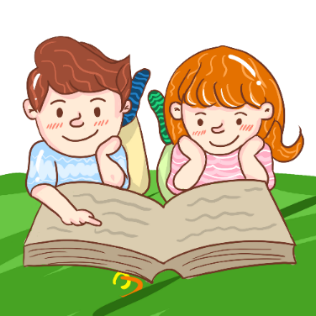 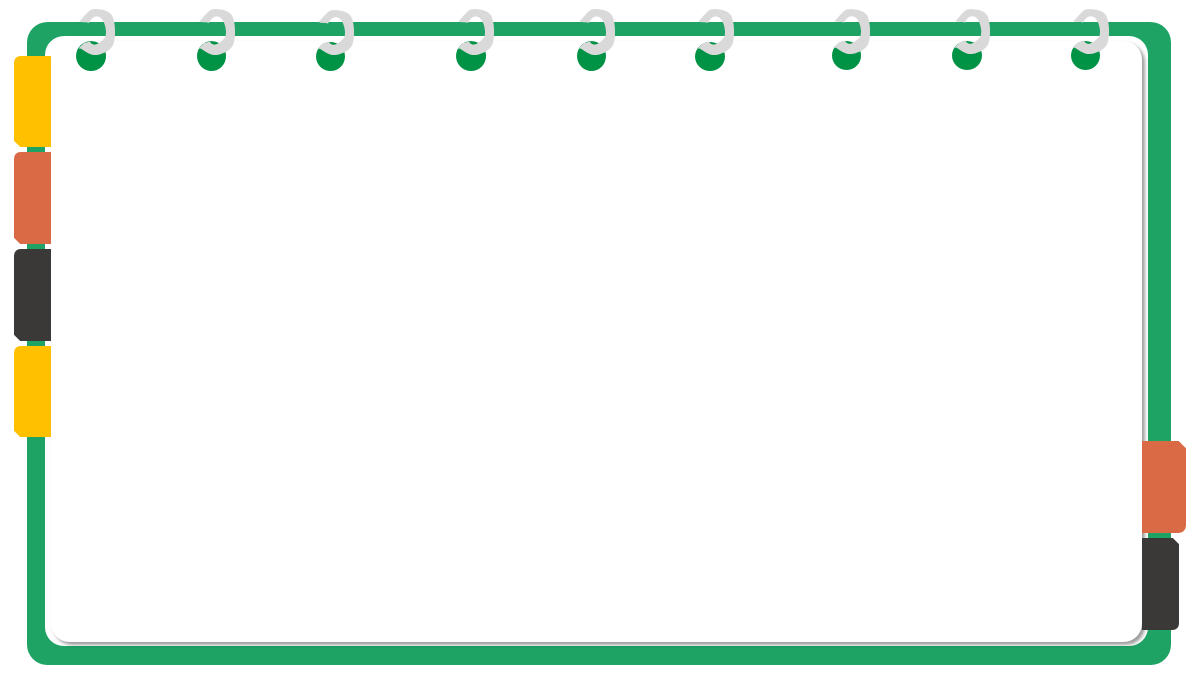 Bài 1. ĐƠN THỨC NHIỀU BIẾN- ĐA THỨC NHIỀU BIẾN (Tiết 2)
4. Cộng, trừ các đơn thức đồng dạng
Hãy nêu quy tắc cộng trừ đơn thức đồng dạng?
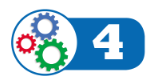 (SGK/trang 7)
Để cộng (hay trừ) hai đơn thức đồng dạng, ta cộng (hoặc trừ) các hệ số với nhau và giữ nguyên phần biến.
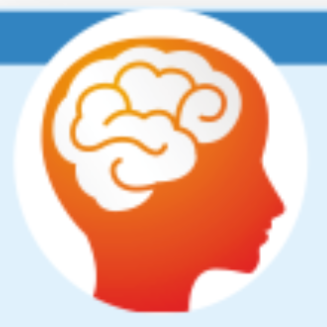 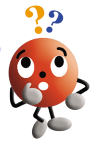 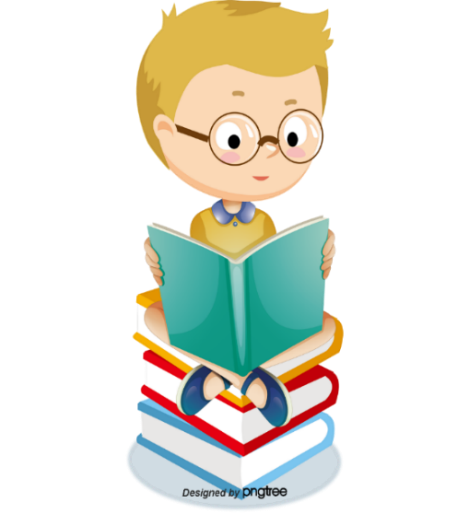 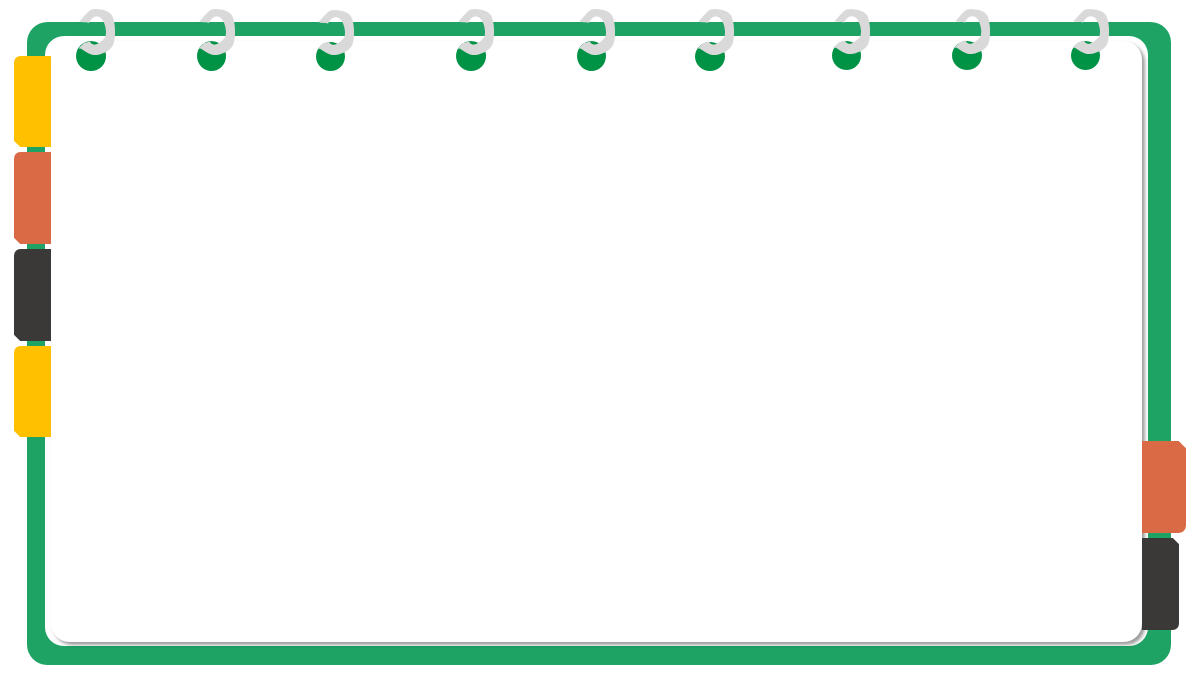 Bài 1. ĐƠN THỨC NHIỀU BIẾN- ĐA THỨC NHIỀU BIẾN (Tiết 2)
4. Cộng, trừ các đơn thức đồng dạng
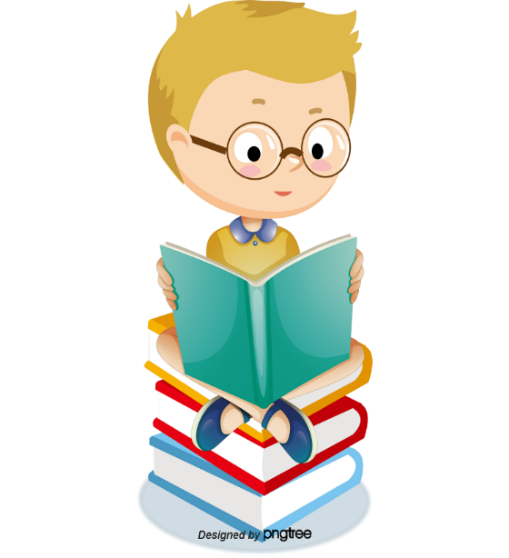 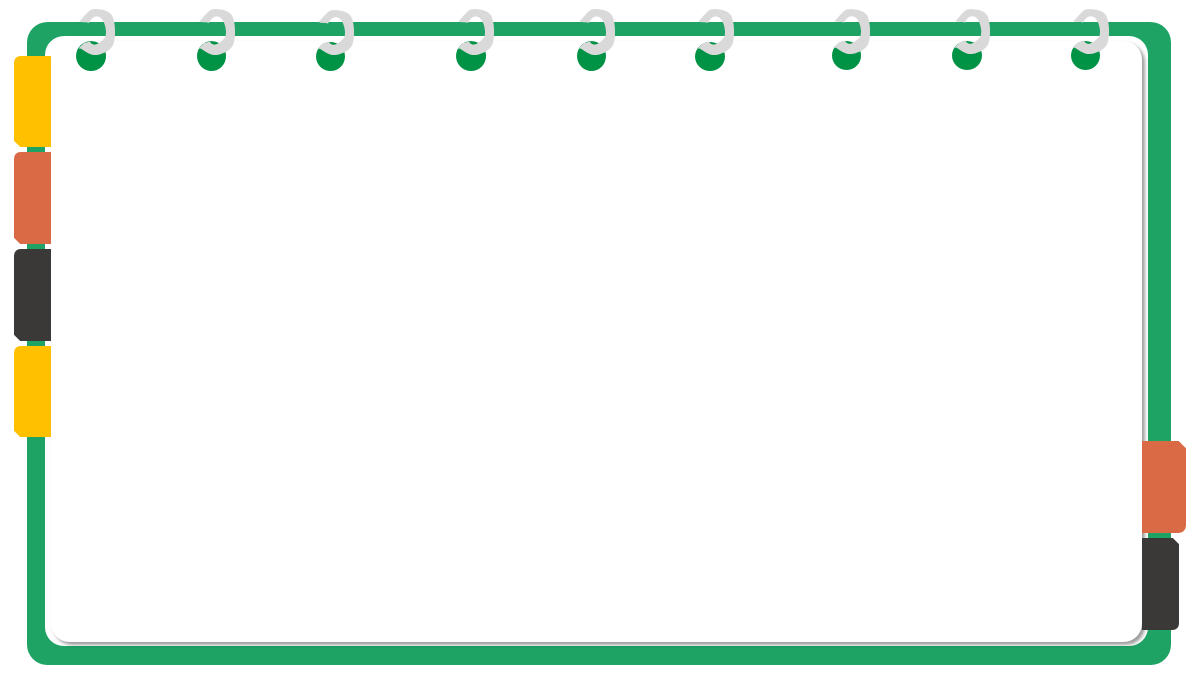 Bài 1. ĐƠN THỨC NHIỀU BIẾN- ĐA THỨC NHIỀU BIẾN (Tiết 2)
4. Cộng, trừ các đơn thức đồng dạng
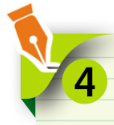 (SGK/trang 8)
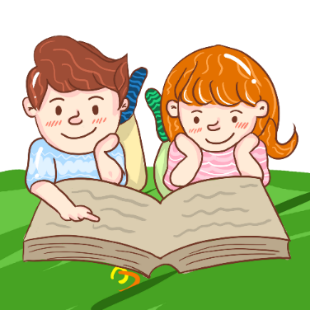 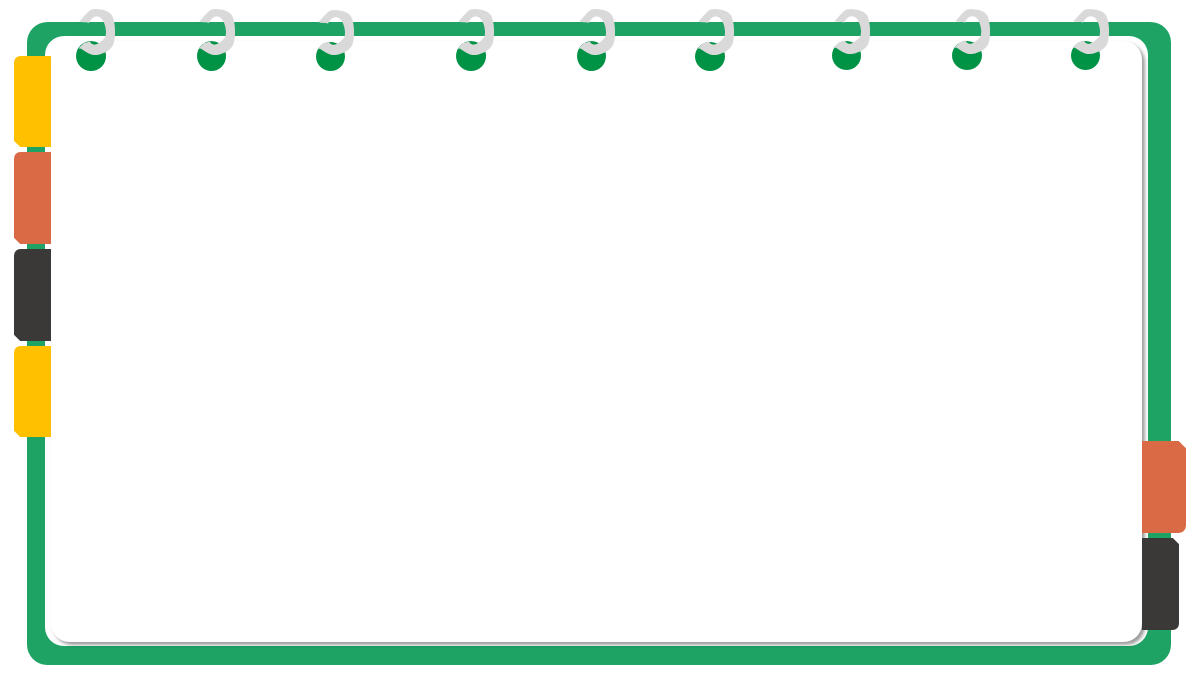 Hoạt 
động 3
Luyện tập
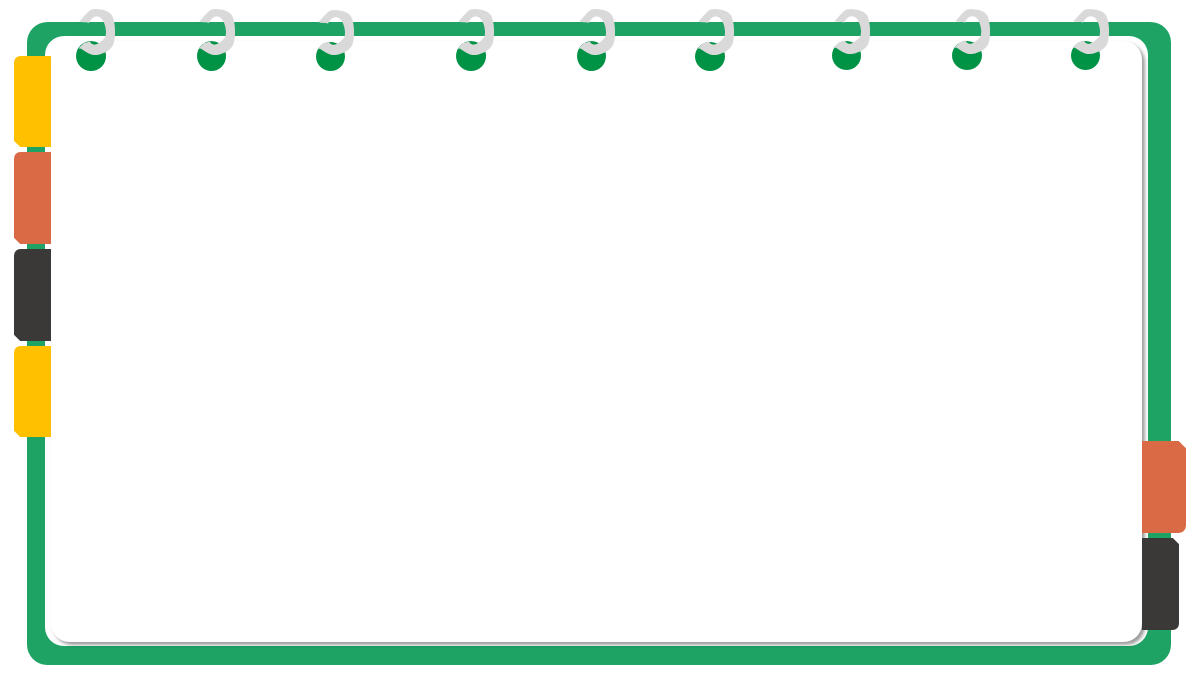 Bài 4 (sgk/trang 10)
Bài 1: ĐƠN THỨC NHIỀU BIẾN. ĐA THỨC NHIỀU BIẾN (Tiết 2)
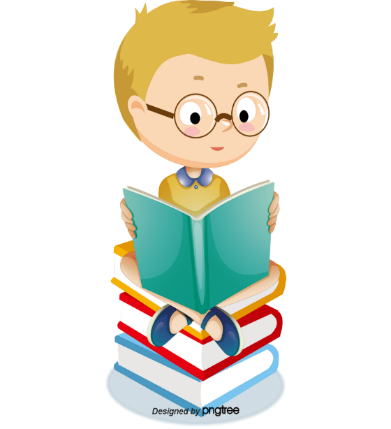 [Speaker Notes: Hoạt động nhóm, làm trên phiếu học tập]
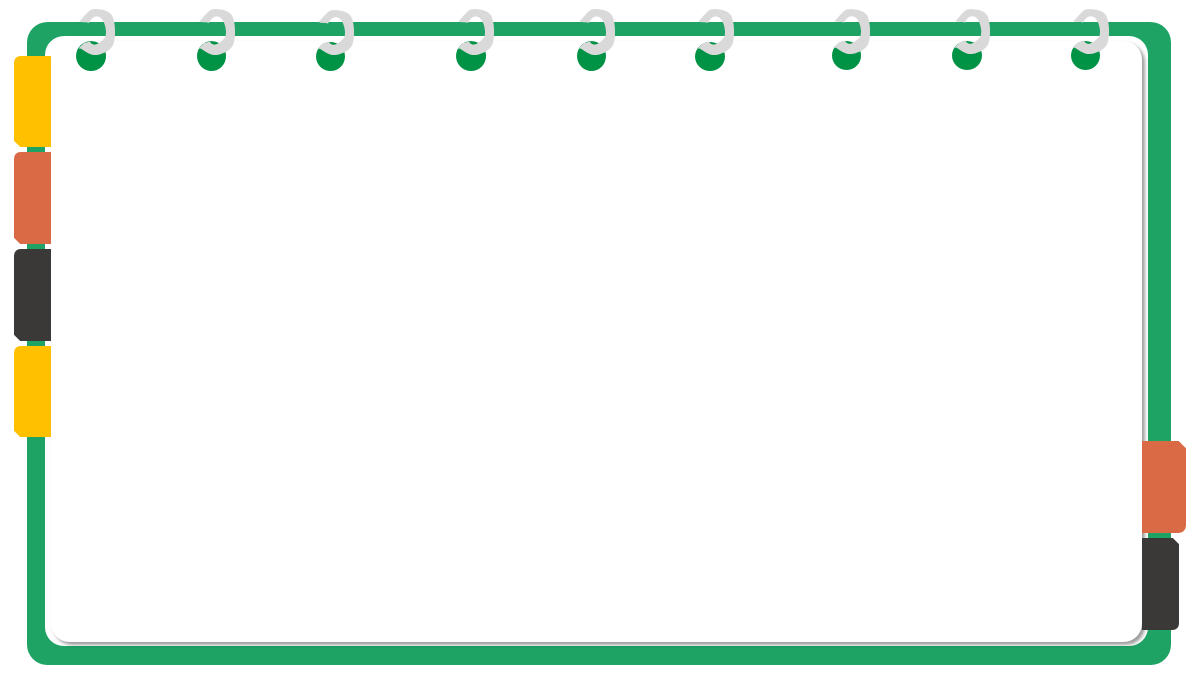 Hoạt 
động 4
Vận dụng
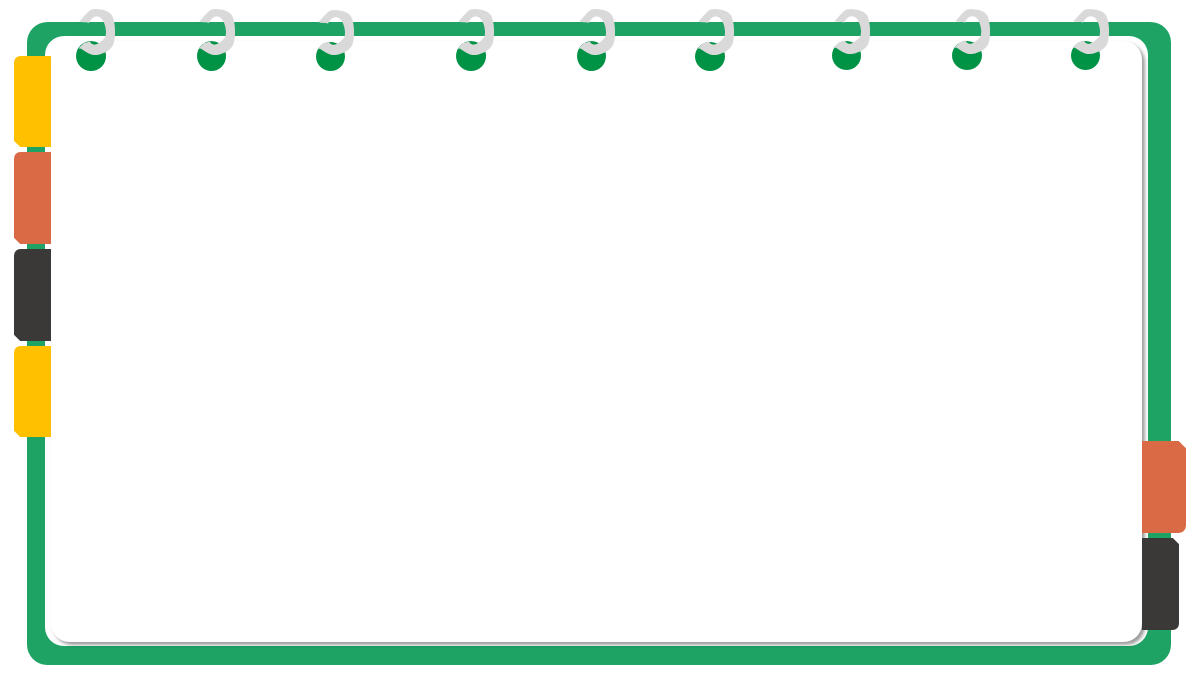 Trò chơi
AI NHANH HƠN
CÁCH CHƠI
- Mỗi câu hỏi các em sẽ có 10 giây suy nghĩ và trả lời.
- Ai tìm ra câu trả lời nhanh và đúng nhất sẽ chiến thắng
- Chúc các em thành công!
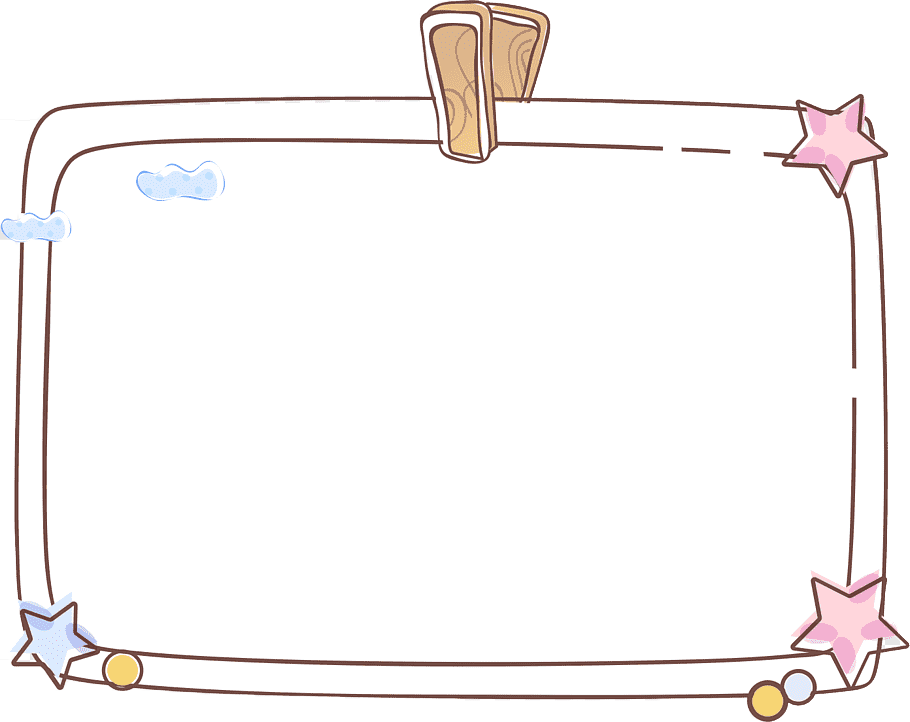 6
3
4
1
7
9
2
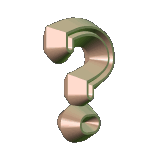 10
8
5
Hết giờ
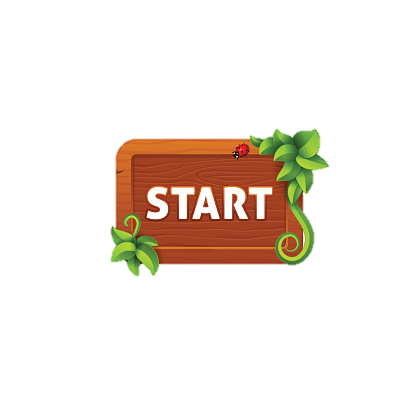 B
A
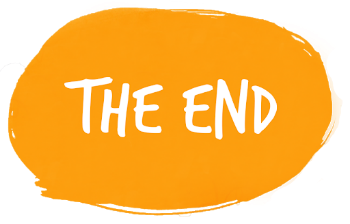 D
C
Tiếc quá …! Bạn chọn sai rồi !
Tiếc quá …! Bạn chọn sai rồi !
Tiếc quá …! Bạn chọn sai rồi !
Hoan hô . Bạn chọn đúng rồi !
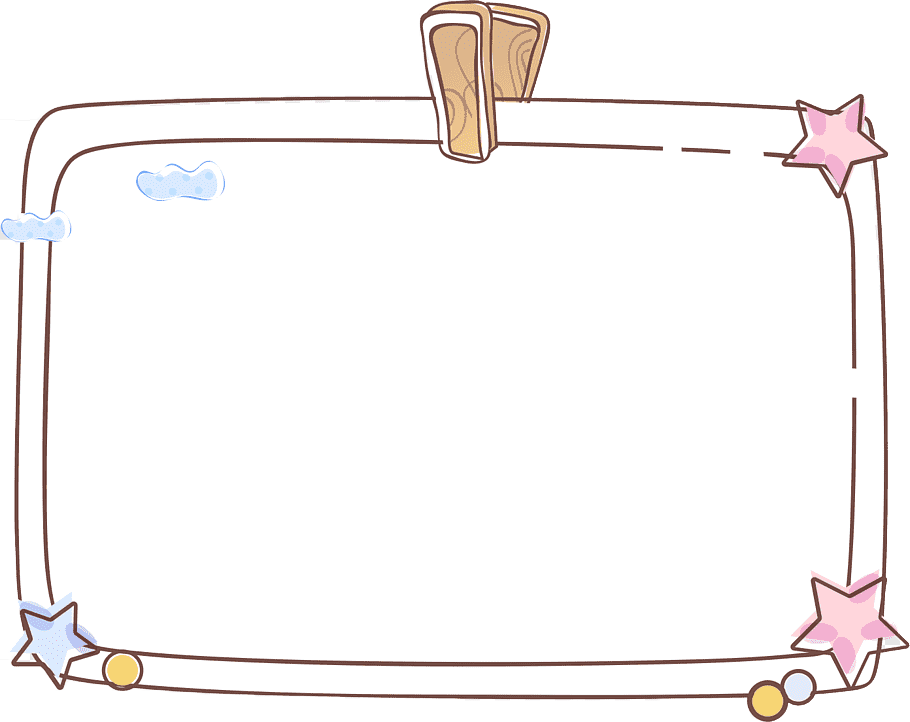 6
3
4
1
7
9
2
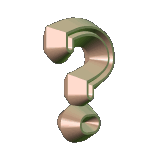 10
8
5
Hết giờ
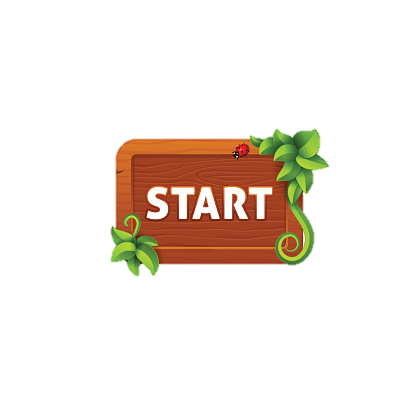 C
A
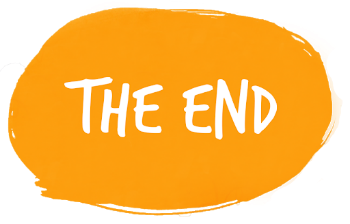 D
B
Tiếc quá …! Bạn chọn sai rồi !
Tiếc quá …! Bạn chọn sai rồi !
Tiếc quá …! Bạn chọn sai rồi !
Hoan hô . Bạn chọn đúng rồi !
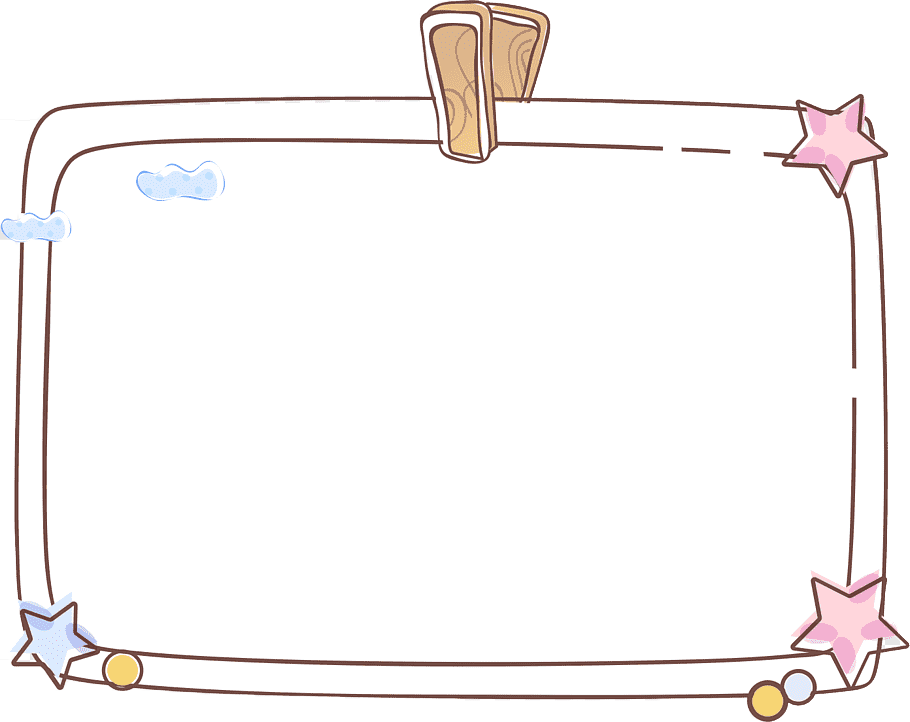 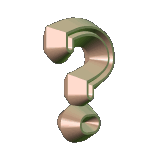 6
3
4
1
7
9
2
10
8
5
Hết giờ
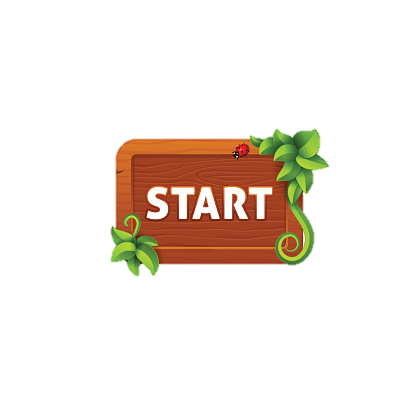 B
A
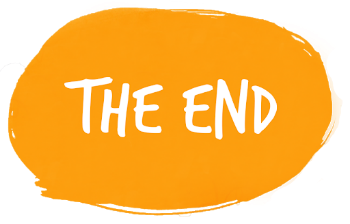 D
C
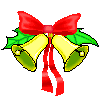 Hoan hô . Bạn chọn đúng rồi !
Tiếc quá …! Bạn chọn sai rồi !
Tiếc quá …! Bạn chọn sai rồi !
Tiếc quá …! Bạn chọn sai rồi !
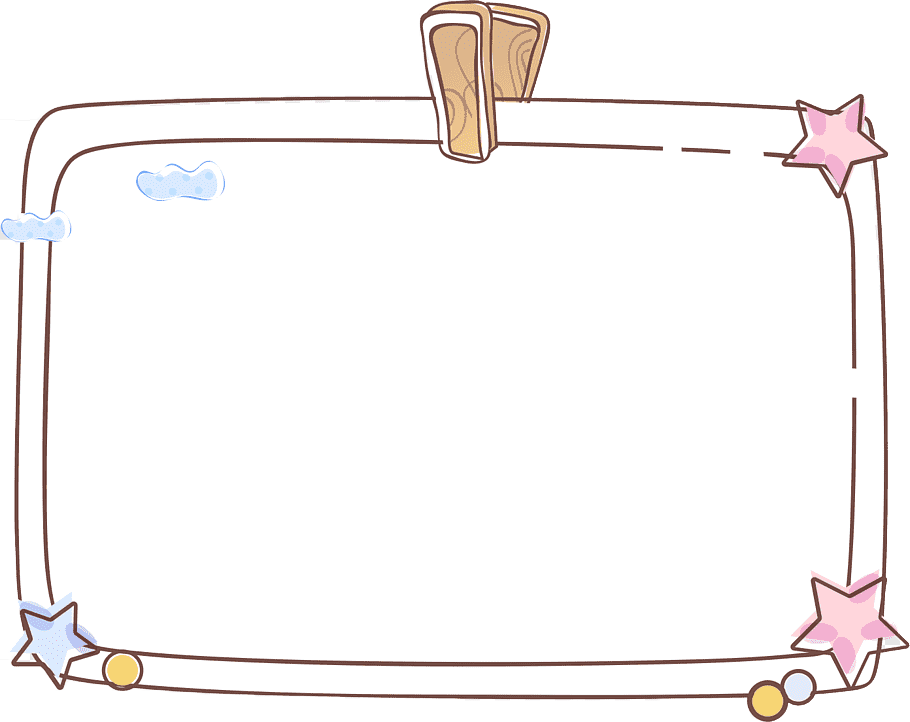 6
3
4
1
7
9
2
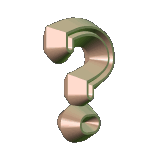 10
8
5
Hết giờ
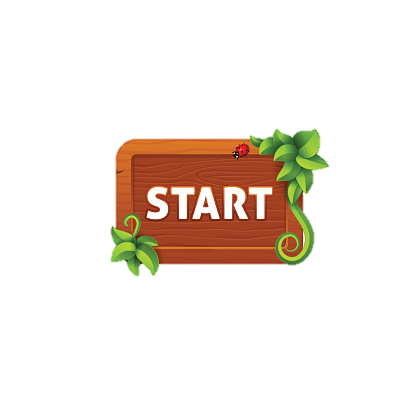 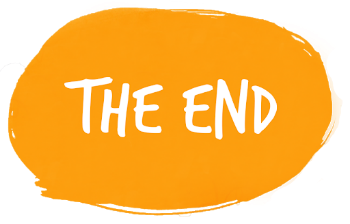 Tìm tòi mở rộng
1. Bậc của đơn thức.
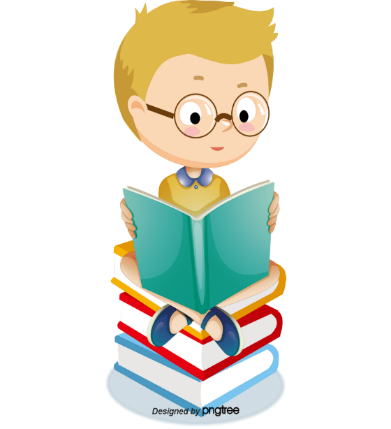 HƯỚNG DẪN VỀ NHÀ
Xem lại bài tập đã học, các đơn vị kiến thức của bài
1
2
3
DẶN DÒ
Làm các bài tập 3, 4  trang 7 trong SBT
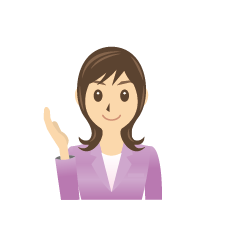 Xem trước mục II: Đa thức nhiều biến